REGULATION OFHORMONE SECRETION
Sri Wahyuni
FK UNIMAL
If we are talking about hormones, we always have to think abaout :
The name
The glands/ the cells
The target cells
Function in the target cells
The stimulaters
The inhibitors
Feed back mechanism
Regulation of hormone secretion normally prevents overproduction or underproduction any of the hormone
Hormon secretion is regulated by:
Signal from the nervous system
Chemical chances in the blood
Others/hormones
Hormones are secreted by endocrine glands when there is a need for them, that is, for their effects on their target organs
When a hormone brings about its effects, the stimulus is reversed, and secretion of the hormone decreases until the stimulus reoccurs.
In any hormonal negative feedback mechanism, information about the effects of the hormone is “fed back” to the gland, which then decreases its secretion of the hormone. This is why the mechanism is called “negative”: The effects of the hormone reverse the stimulus and decrease the secretion of the hormone.
The secretion of many other hormones is regulated in a similar way.
The hormones of the anterior pituitary gland are secreted in response to releasing hormones (also called releasing factors) secreted by the hypothalamus.
Growth hormone, for example, is secreted in response to growth hormone–releasing hormone (GHRH) from the hypothalamus.
As growth hormone exerts its effects, the secretion of GHRH decreases, which in turn decreases the secretion of growth hormone. This is another type of negative feedback mechanism
THE PITUITARY GLAND
Anterior pituitary gland
POSTERIOR PITUITARY GLAND
The Thyroid Gland
The Parathyroid Glands
The Pancreas
Adrenal medulla
Adrenal Cortex
Hormones of Male Reproduction
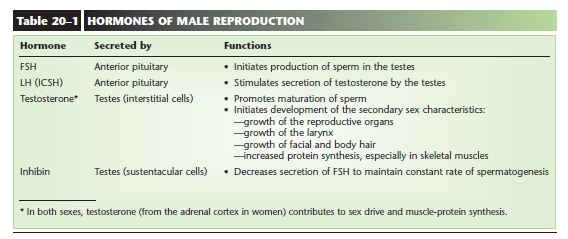 Hormones of Female Reproduction
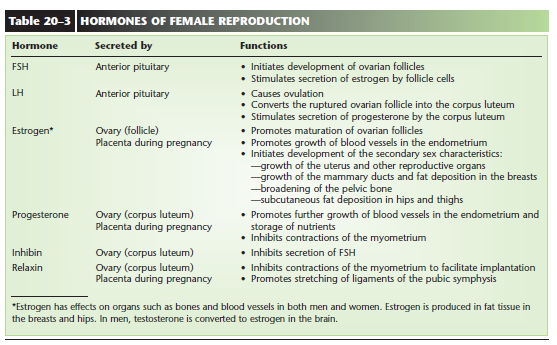